"Become an impacting leader who can drive meaningful change"
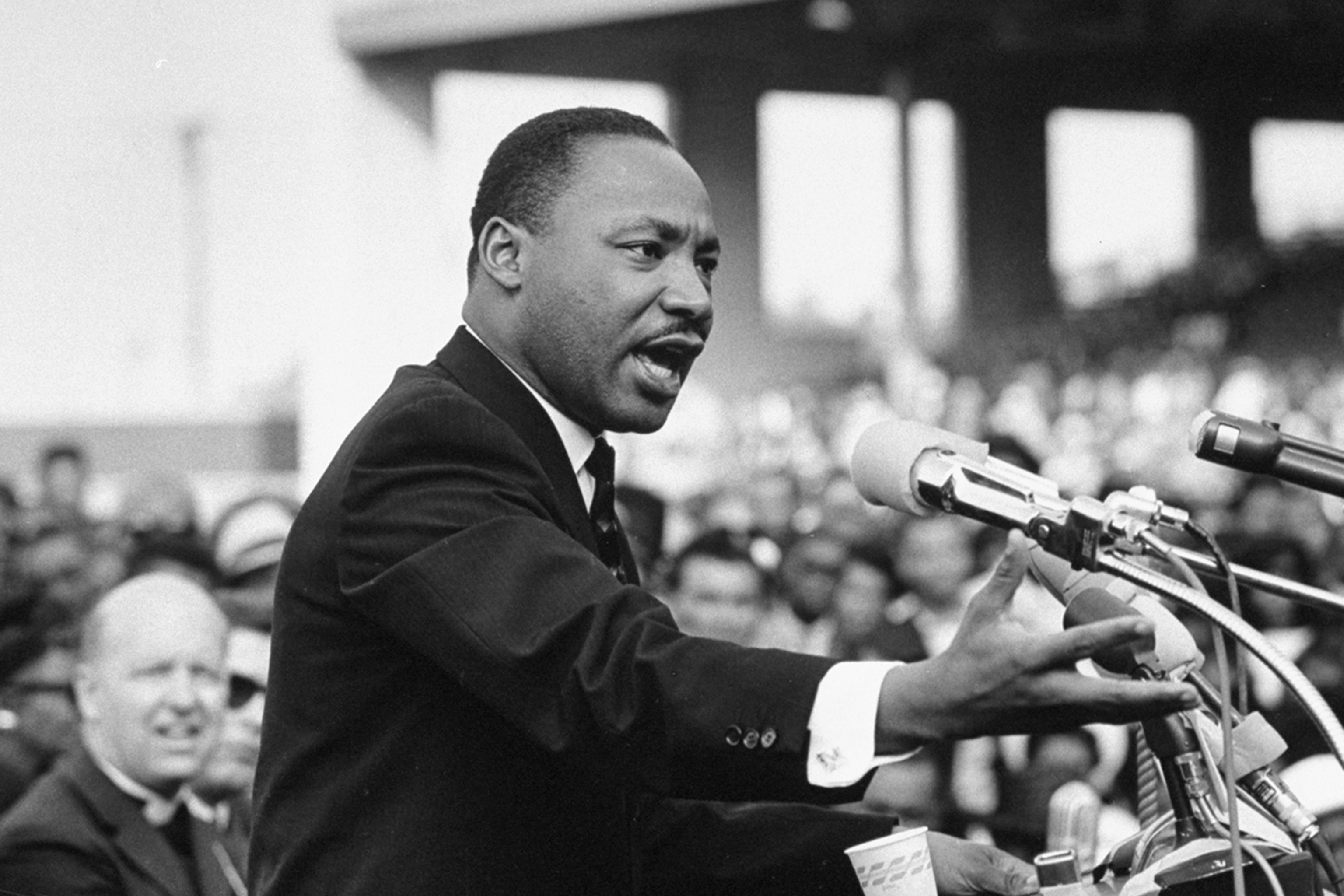 Who wants to make a difference in life?
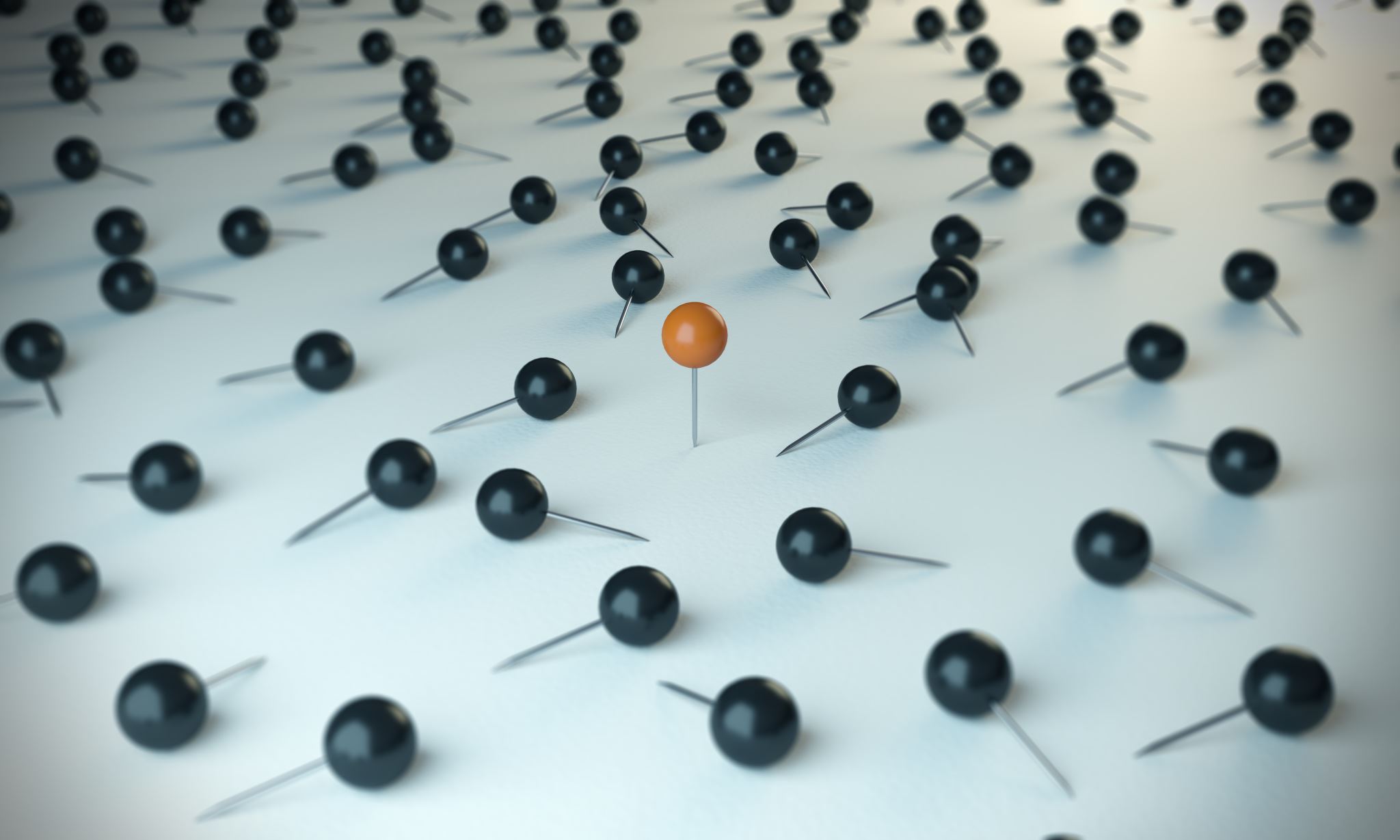 Many people want to change the world, but few know how to do it. If you want to change the world, you have to change yourself first, and that is often the most difficult thing to do.
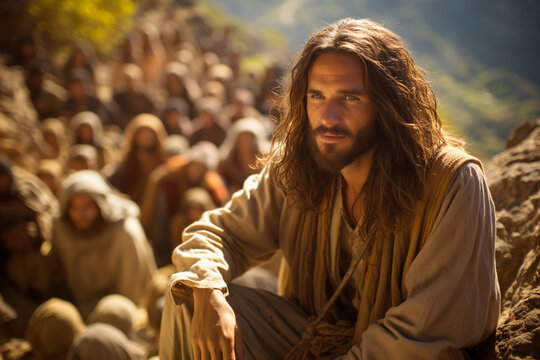 Jesus was the one, who had the most effective impact on the world
Luk 22:24-27
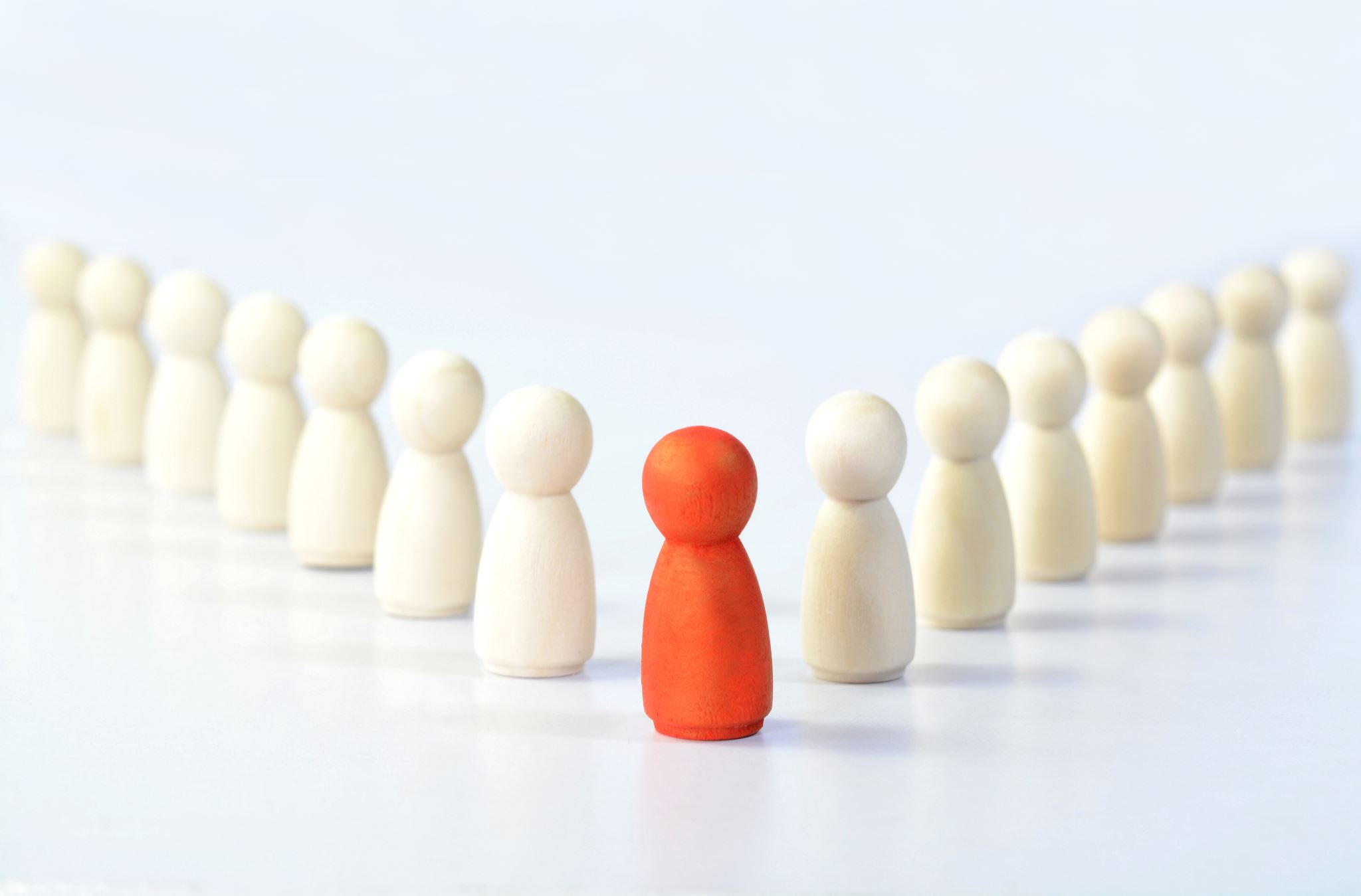 Leadership is not about a position is about serving people
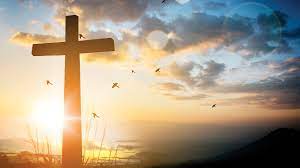 Phil 2.5-9: complete my joy by being of the same mind, having the same love, being in full accord and the same purpose in life. 
1. Do nothing from selfish ambition or conceit, but in humility count others more significant than yourselves.
2. Let each of you look not only to his own interests, but also to the interests of others. Have this mind among yourselves, 
3. He was in the form of God, but emptied himself, by taking the form of a servant, being born in the likeness of men, and humbled himself by becoming obedient to the point of death, even death on a cross. 
4. Therefore, God has highly exalted him and given on him the name that is above every name.
1 Principle of leadership It is not about me Phil 2.5-9
Have a learning attitude: Have a great mentor (Jesus). Have the same attitude the same love and the same purpose in life. 
It is not about me. Leadership can be measured by how much you see others and not yourself.It is not about my impute, my career, my performance, my time, my money, my profit. It is not about that I win; I am the first, I am the best. I want to stay in front be seen be heard. My rights my position, my health, I my me myself, please God bless all of us 
Be ready to add value to people 
Be willing to sacrifice your positionYou know I was born for something higher than just myself
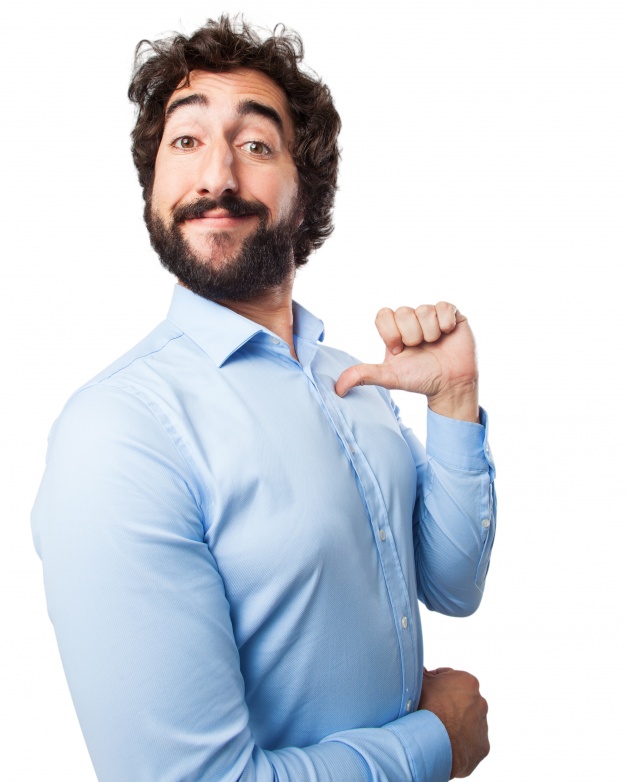 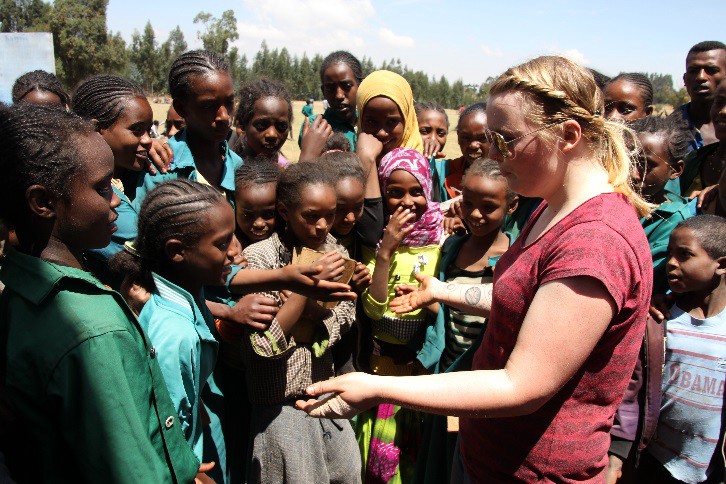 What do you think which picture would fit the best to leadership?
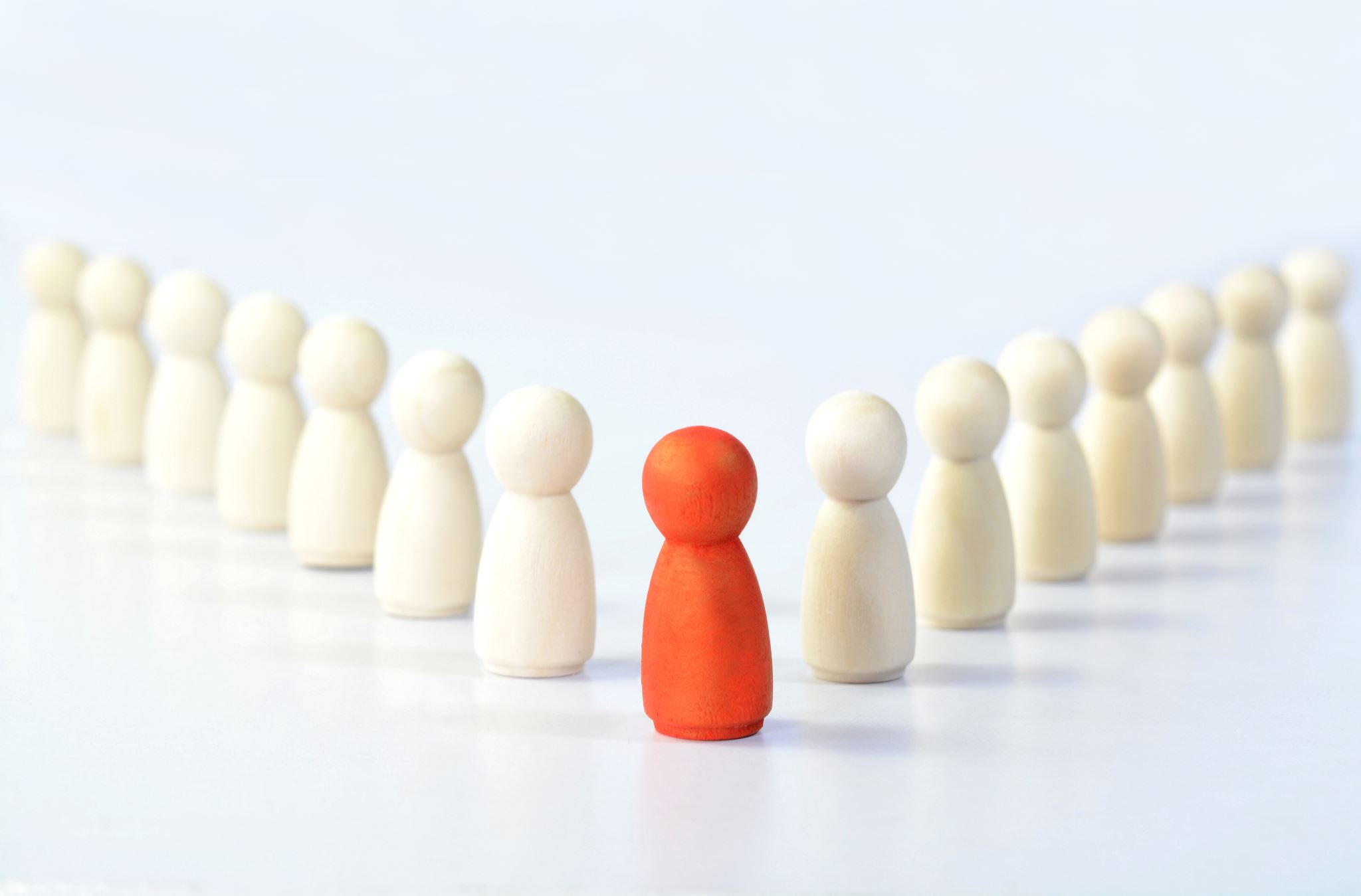 Leadership principle 1
To see the other more than yourself
2 Principles of Leadership It is all about me Phil 2.5-9
Leaders do things that nobody else is doing. When people can do it by themselves, then they don’t need a leader. 
Leaders believe things, see things and do things that others do not do.
They do not blame others but take responsibility. Change only happens when we change something. 
Leaders don’t wait for change; they are creating it.
A leader shows up with problems. He is not hiding when problems arise.
And God will lift him. He is willing to give up his position to receive a higher position.
There are three types of Leaders
Those who do not what they should do
Those who do what they have to do 
Those who do a little bit more
Leadership math
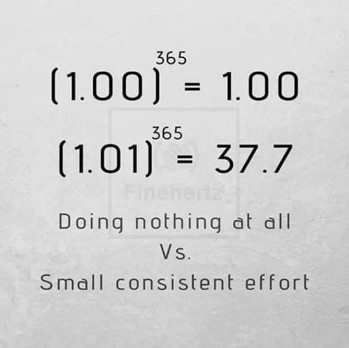 (1.00)x(1.00)x(1.00)x(1.00)x(1.00)x(1.00)x(1.00)x(1.00)x……..= 1.00
Leaders are born to bring change
Before you don’t ask the question, what can I change that change can happen - nothing will change.
As long you want to have just a position – nothing will change 
As long you are seeing just you, I, me, my, mine – nothing will change
Before you do stand up and say, I am taking responsibility - nothing will change.
As long you want to be sure about the outcome and are not willing to take risks, nothing will change
As long you think life is easy nothing will change.
As long you are not willing to pay the price- nothing will change
The test about your leadership level
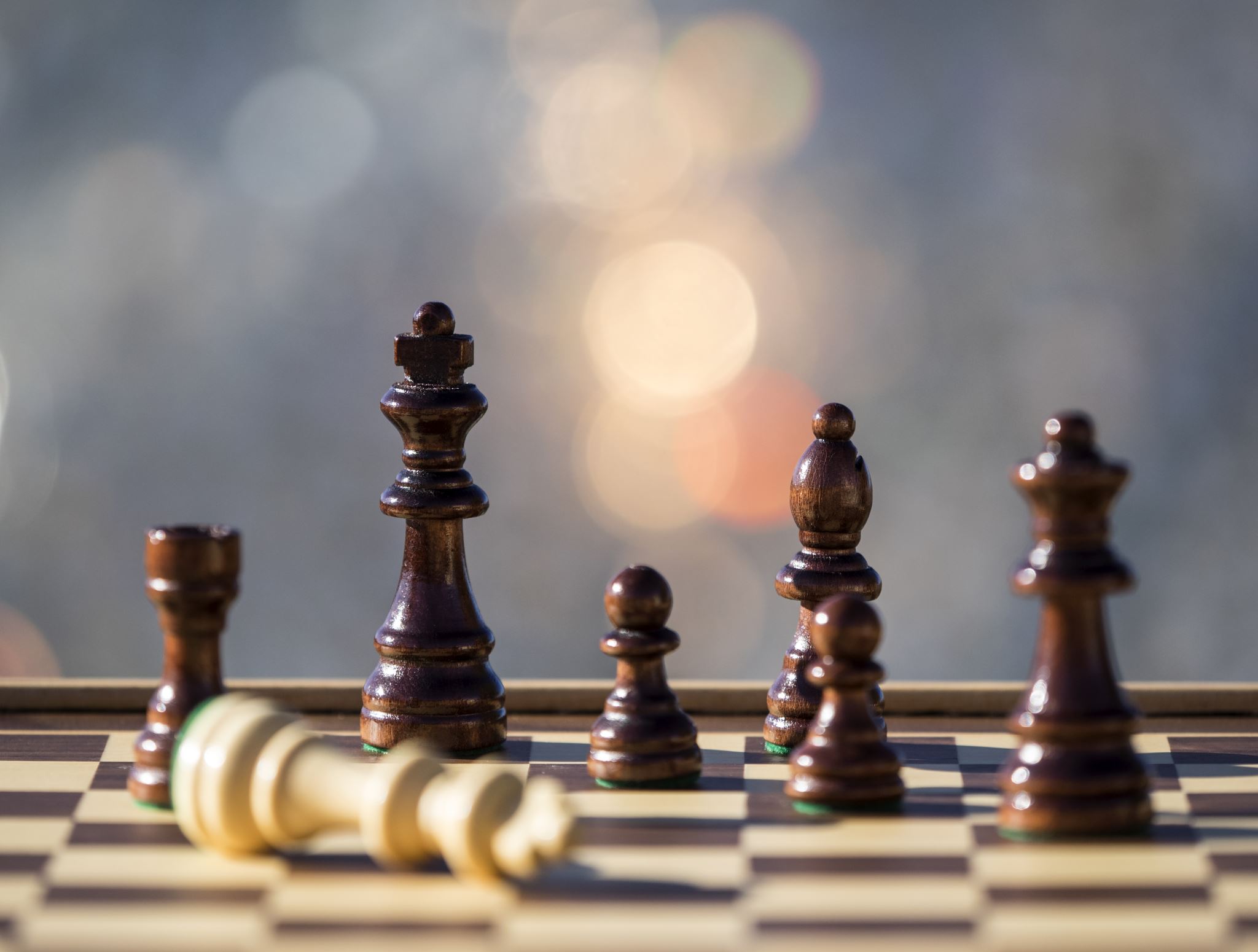 Take responsibility
Receive a win-win mindset
Be able to work in a team. Understand the energy of synergy
Be a servant leader
Help others to become leaders
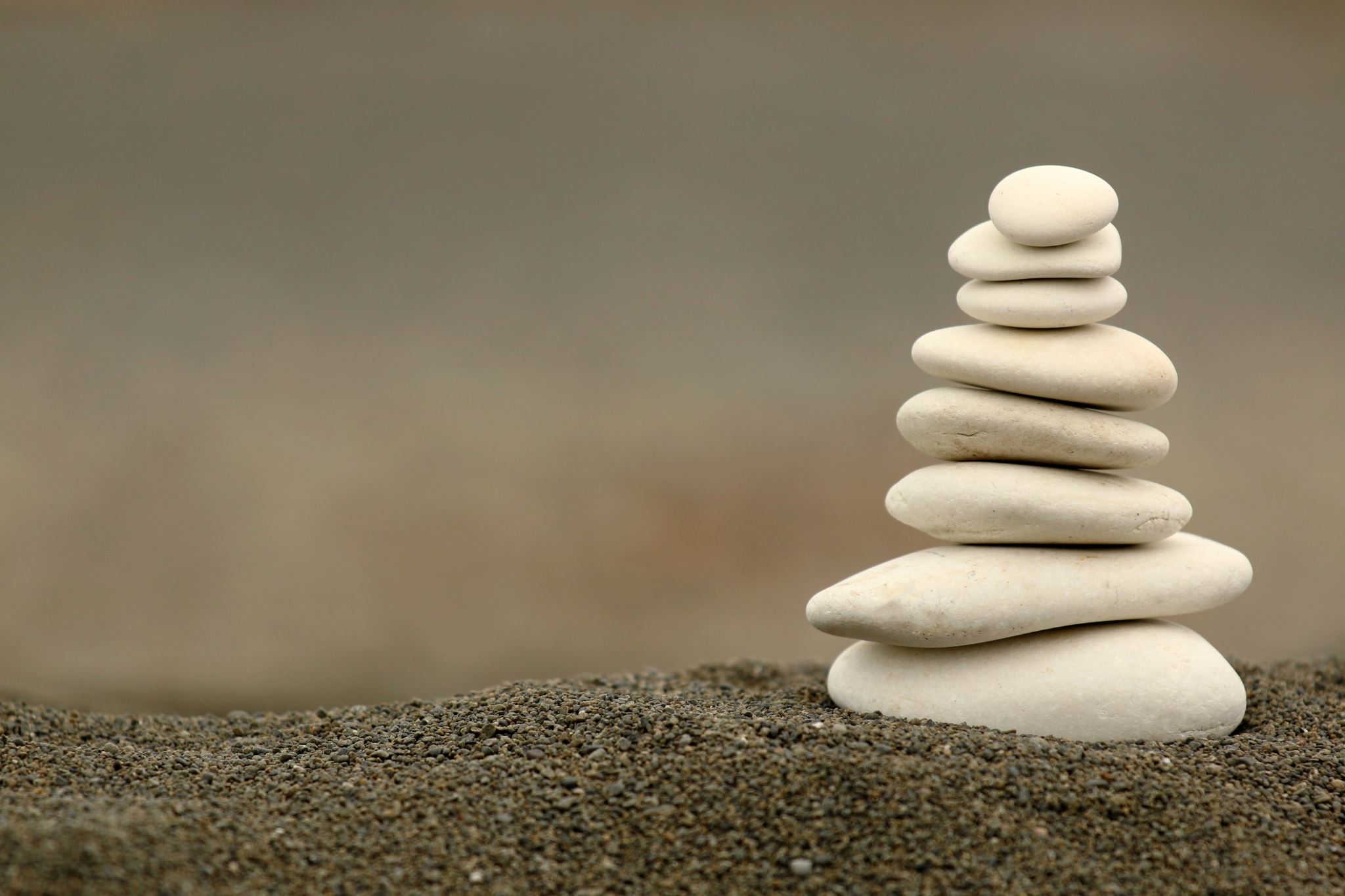 Php 4:9 What you have learned and received and heard and seen in me practice these things, and the God of peace will be with you.
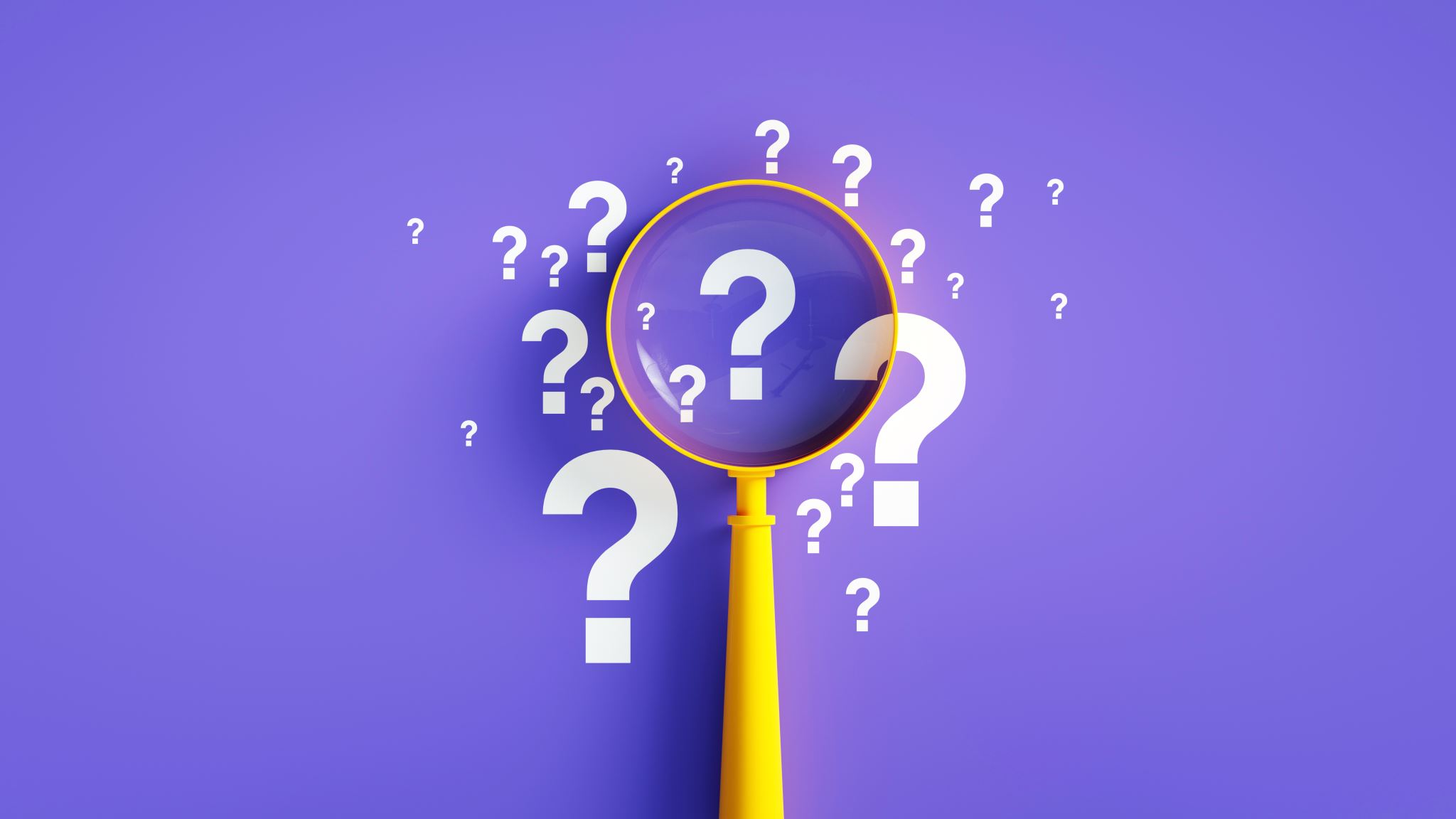 Why was Paul so secure and confident?
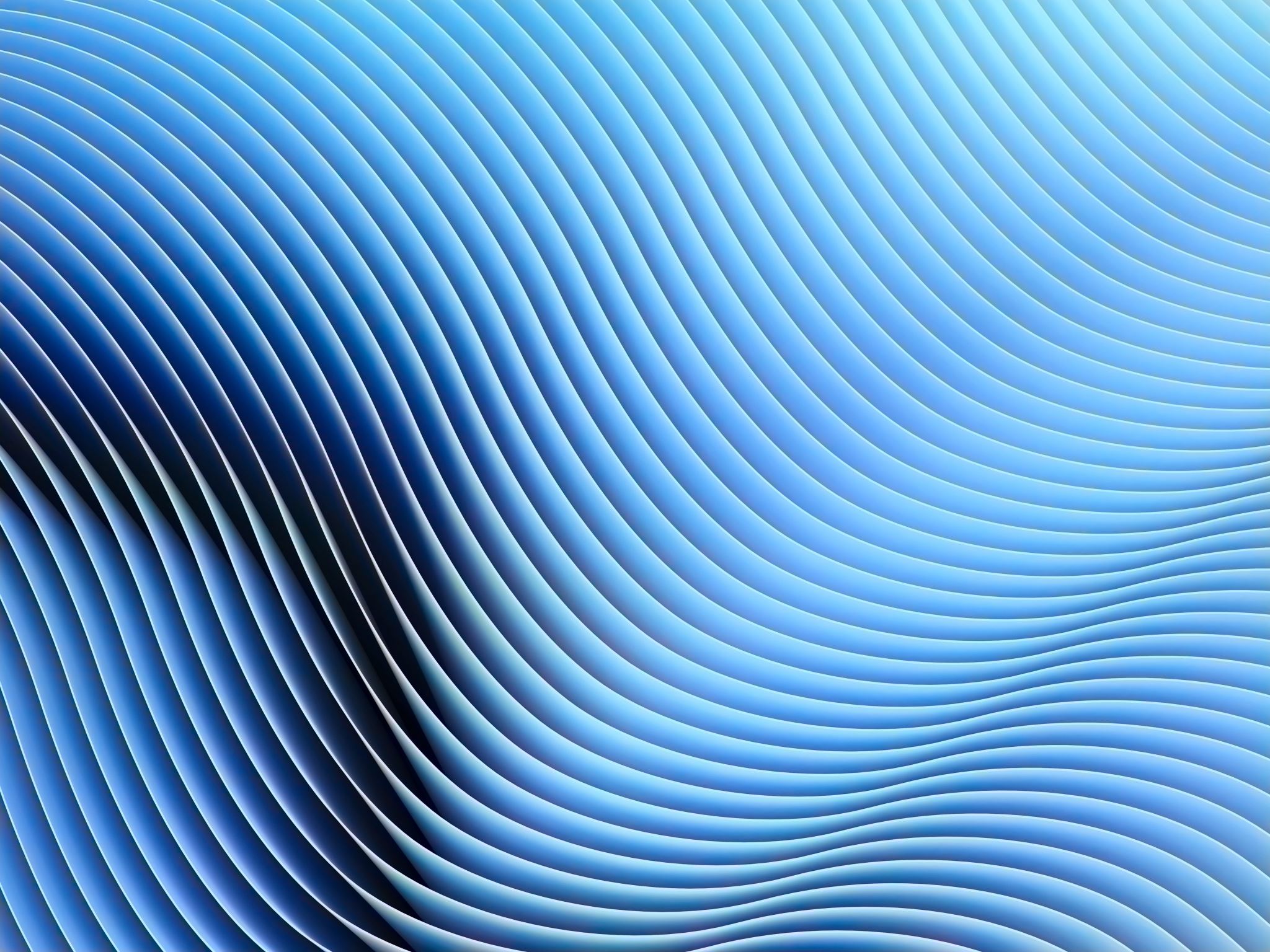 Why was Paul so secure and confident?
If you are not able to say, follow me you are not a leader.
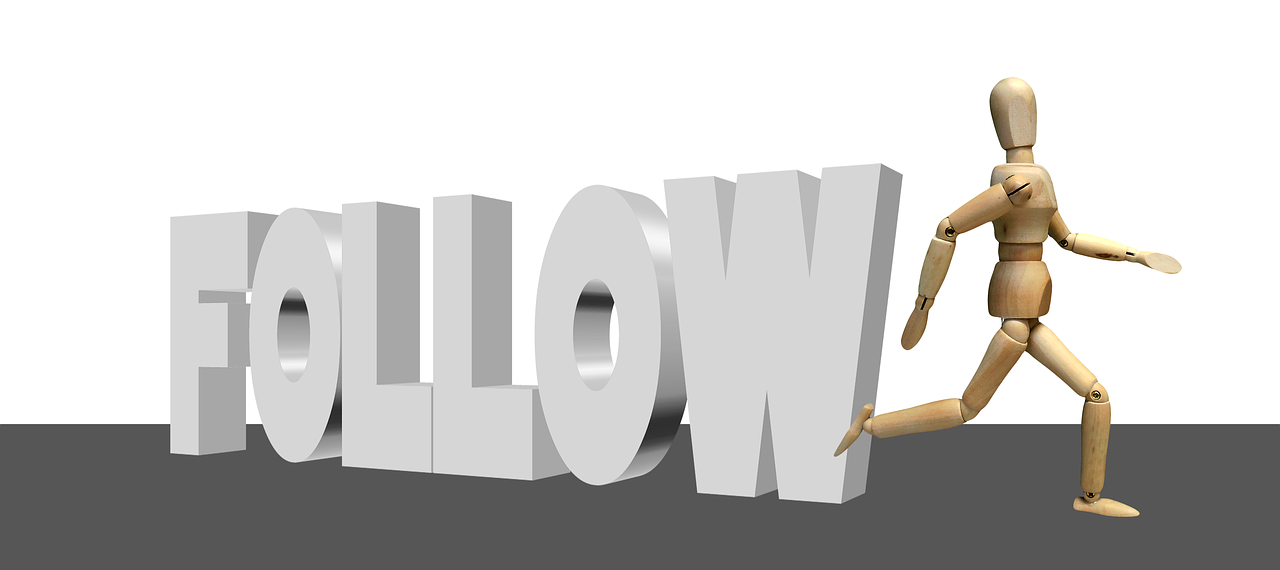 Reality
Do not try to change your behavior
Behaviour
Values
Heart believesIdentity
Thinking
Change your direction
Conclusion
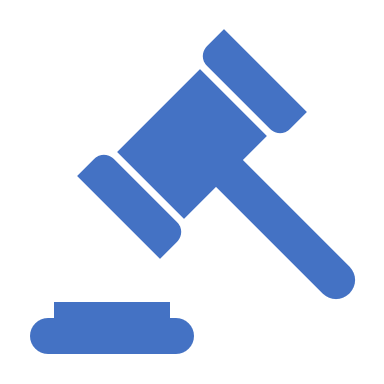 To become a leader with influence a mindset change is required. We have to understand our minds and have to learn to think like the creator.